Bate-papo com a equipe do CEP-FORP/USP
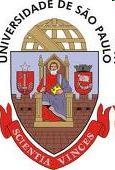 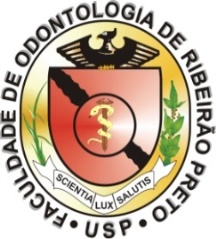 Navegando pela Plataforma Brasil – Parte II
Profa. Ana Carolina Fragoso Motta
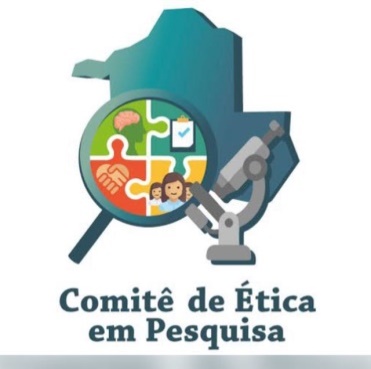 FORP/USP
24 de junho de 2024
Programa
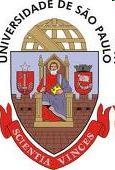 Acesso às normas e formulários do CEP – FORP/USP 
Cadastro do pesquisador
2.1 CNPJ da instituição principal – FORP/USP
3. Navegando pela Plataforma Brasil
3.1 Detalhamento do estudo
3.2 Outras informações
3.3 Finalizar
4. Considerações finais
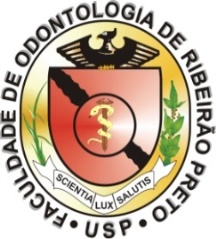 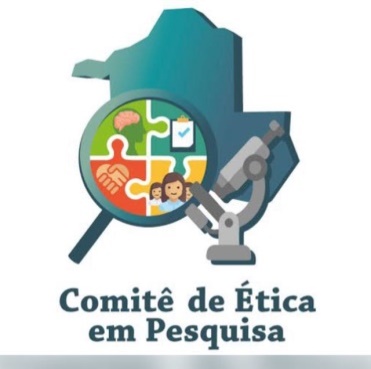 FORP/USP
Bate-papo com a equipe do CEP-FORP/USP
Página (site) da FORP-USP
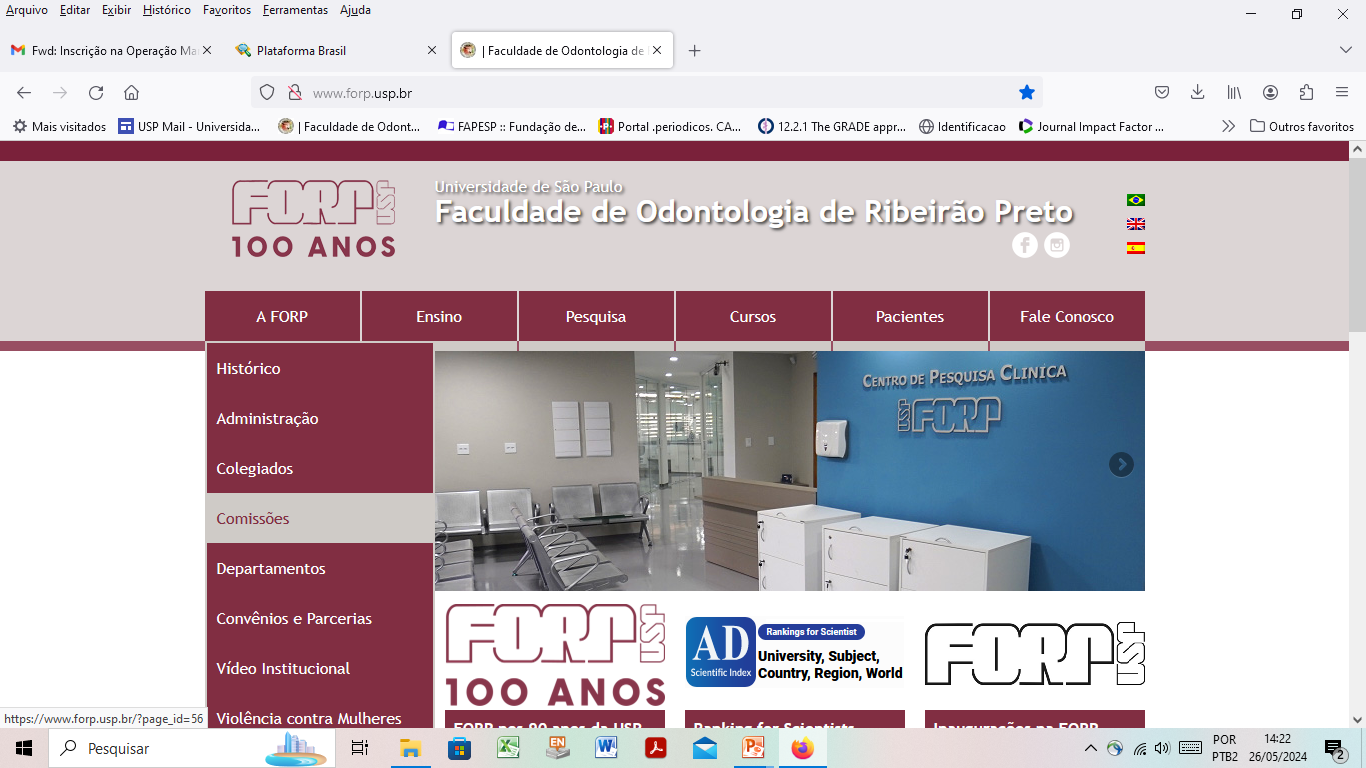 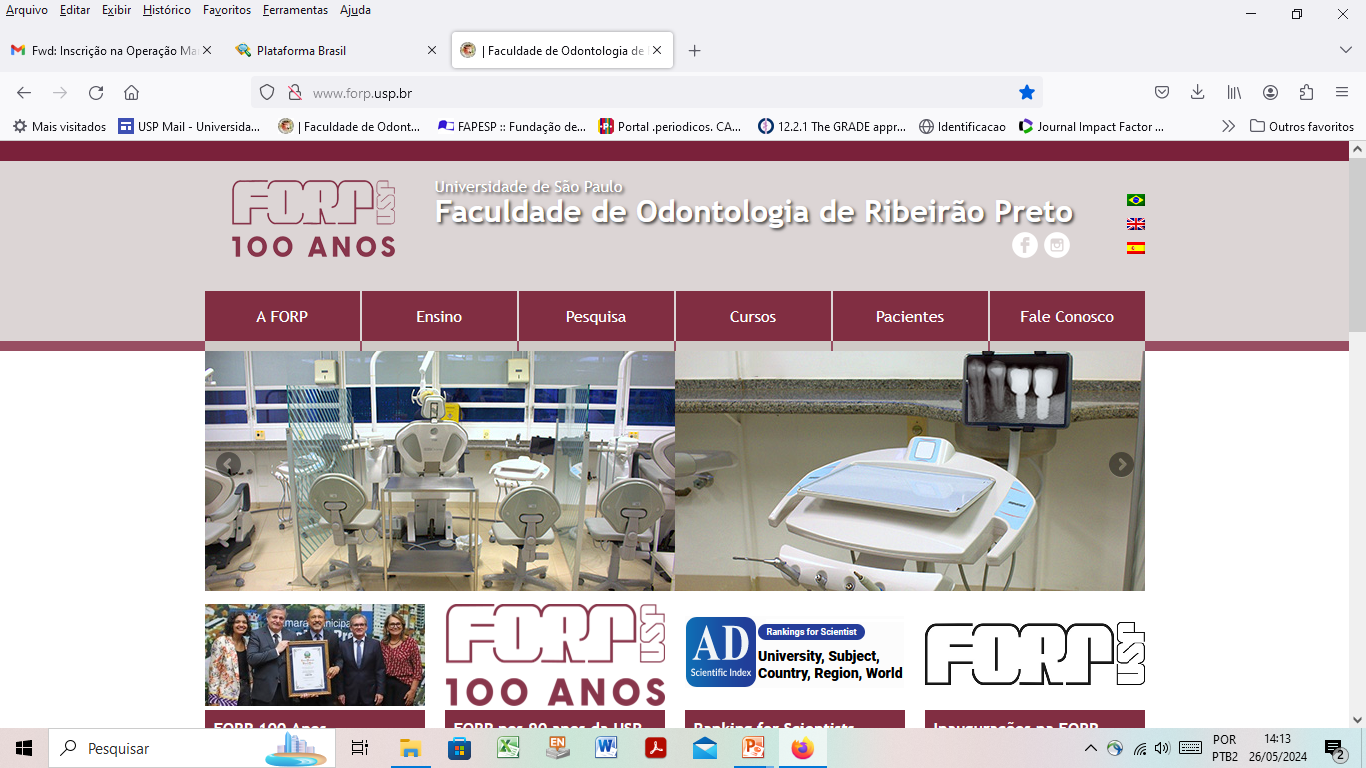 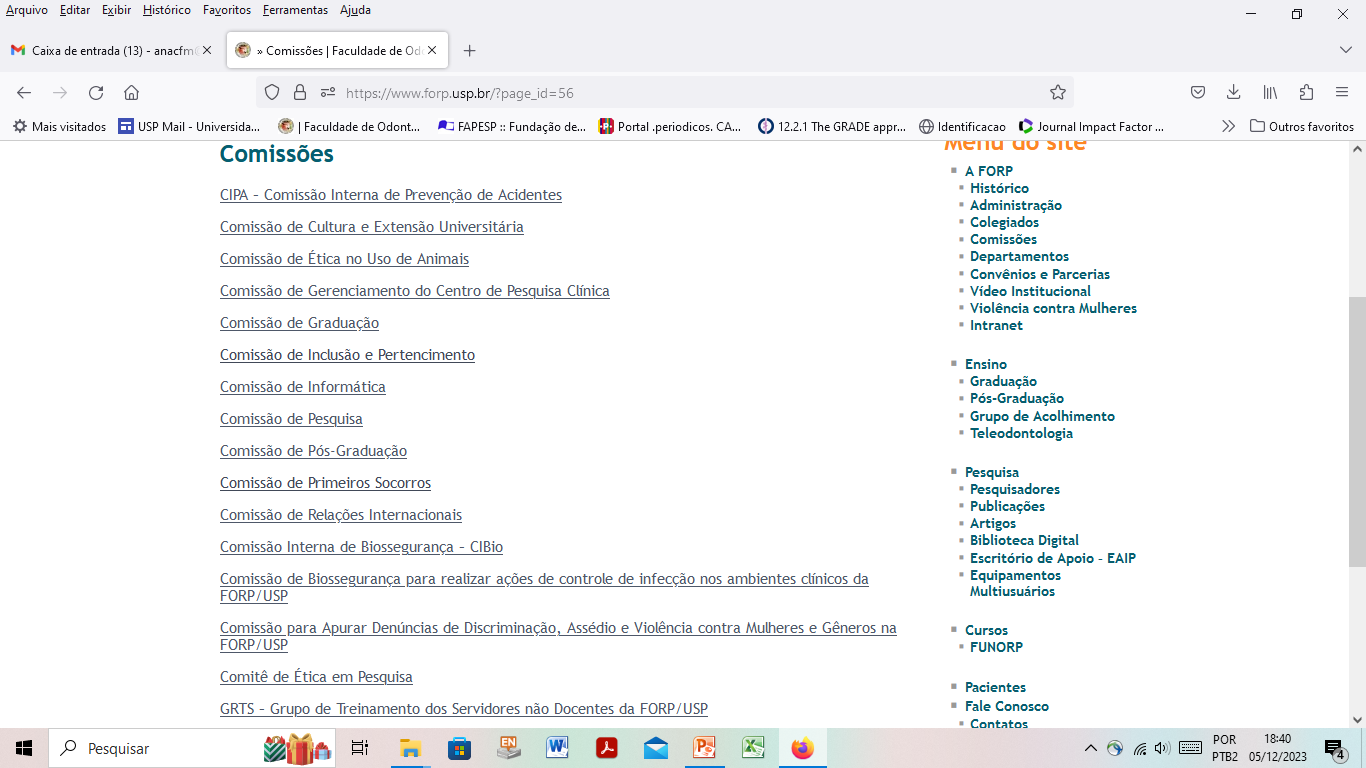 Bate-papo com a equipe do CEP-FORP/USP
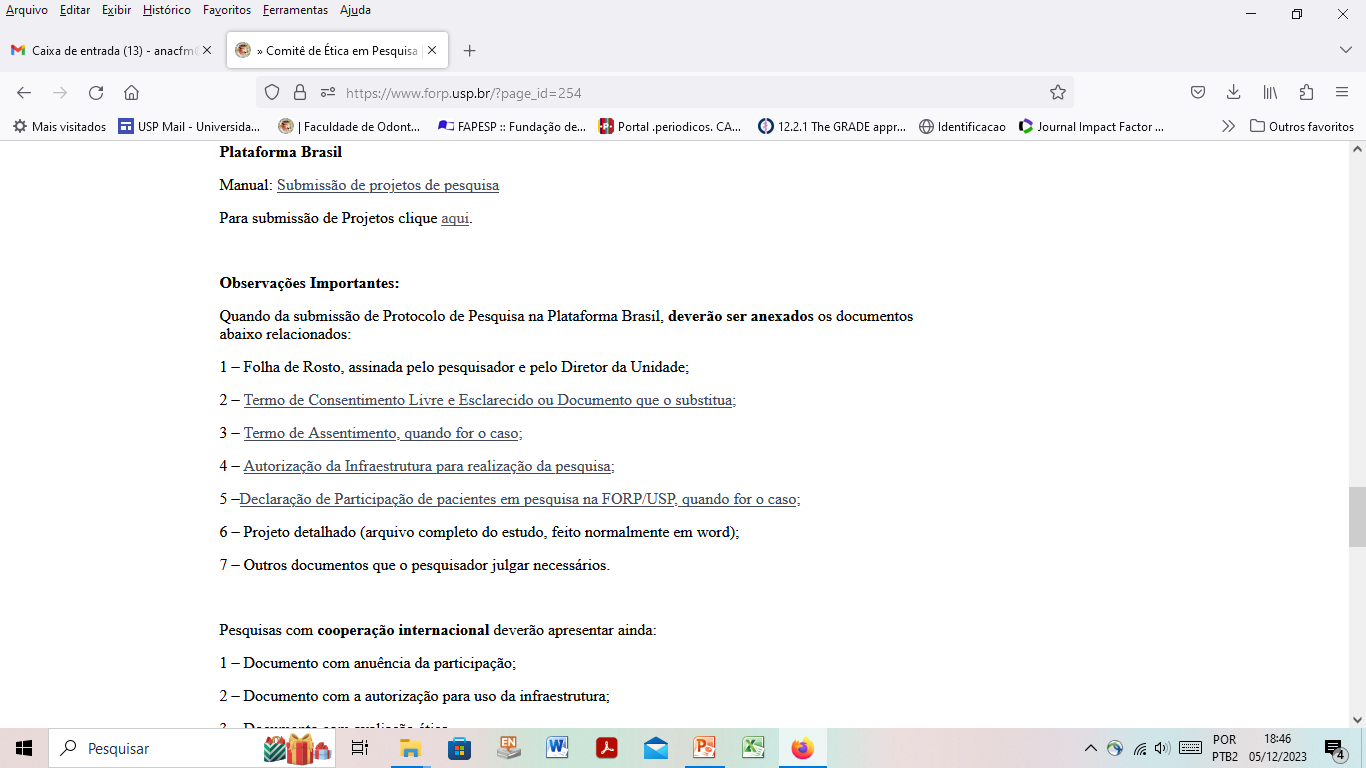 Link para a Plataforma Brasil
Programa
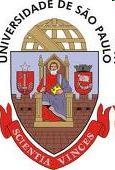 Acesso às normas e formulários do CEP – FORP/USP 
Cadastro do pesquisador
2.1 CNPJ da instituição principal – FORP/USP
3. Navegando pela Plataforma Brasil
3.1 Detalhamento do estudo
3.2 Outras informações
3.3 Finalizar
4. Considerações finais
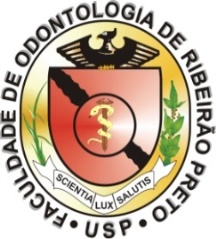 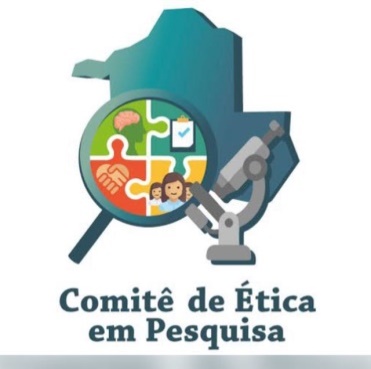 FORP/USP
Bate-papo com a equipe do CEP-FORP/USP
Cadastro do pesquisador
Projetos desenvolvidos na FORP e/ou com pesquisador responsável da FORP devem indicar a FORP como instituição proponente (Carta Circular no 183/2017/CONEP/CNS/MS).
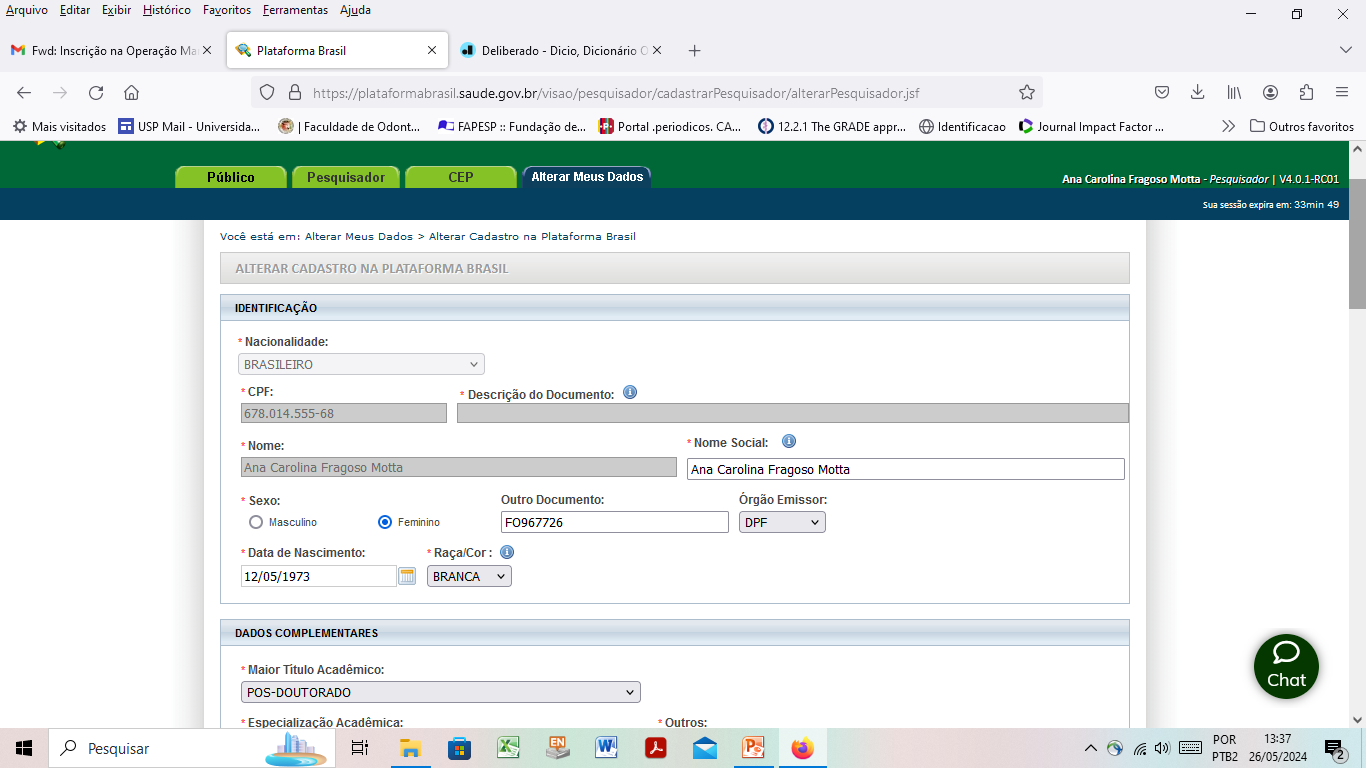 Bate-papo com a equipe do CEP-FORP/USP
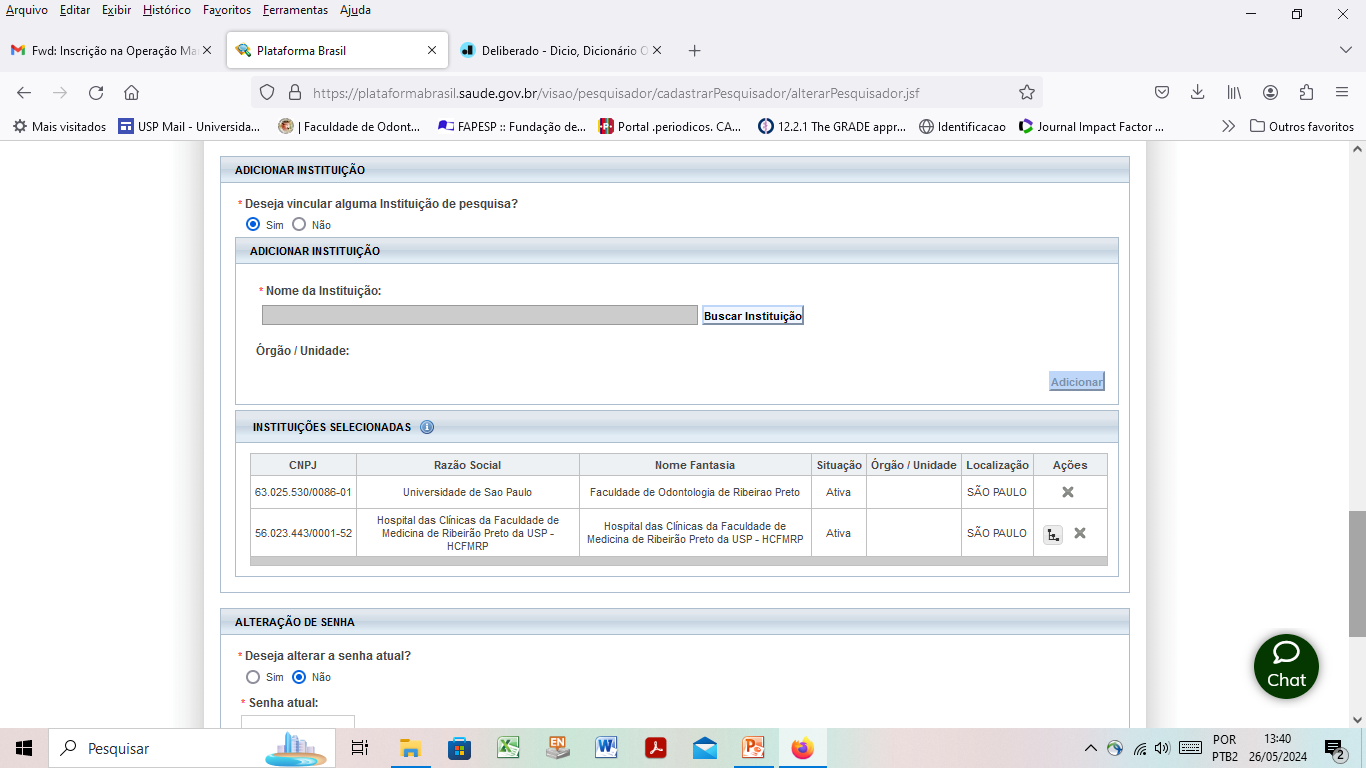 CNPJ da FORP – USP: 63.025.530/0086-01
Programa
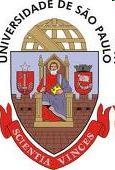 Acesso às normas e formulários do CEP – FORP/USP 
Cadastro do pesquisador
2.1 CNPJ da instituição principal – FORP/USP
3. Navegando pela Plataforma Brasil
3.1 Detalhamento do estudo
3.2 Outras informações
3.3 Finalizar
4. Considerações finais
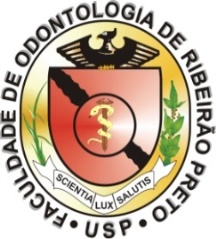 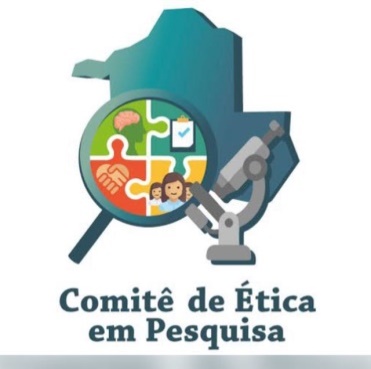 FORP/USP
Bate-papo com a equipe do CEP-FORP/USP
Navegando pela Plataforma Brasil (PB)
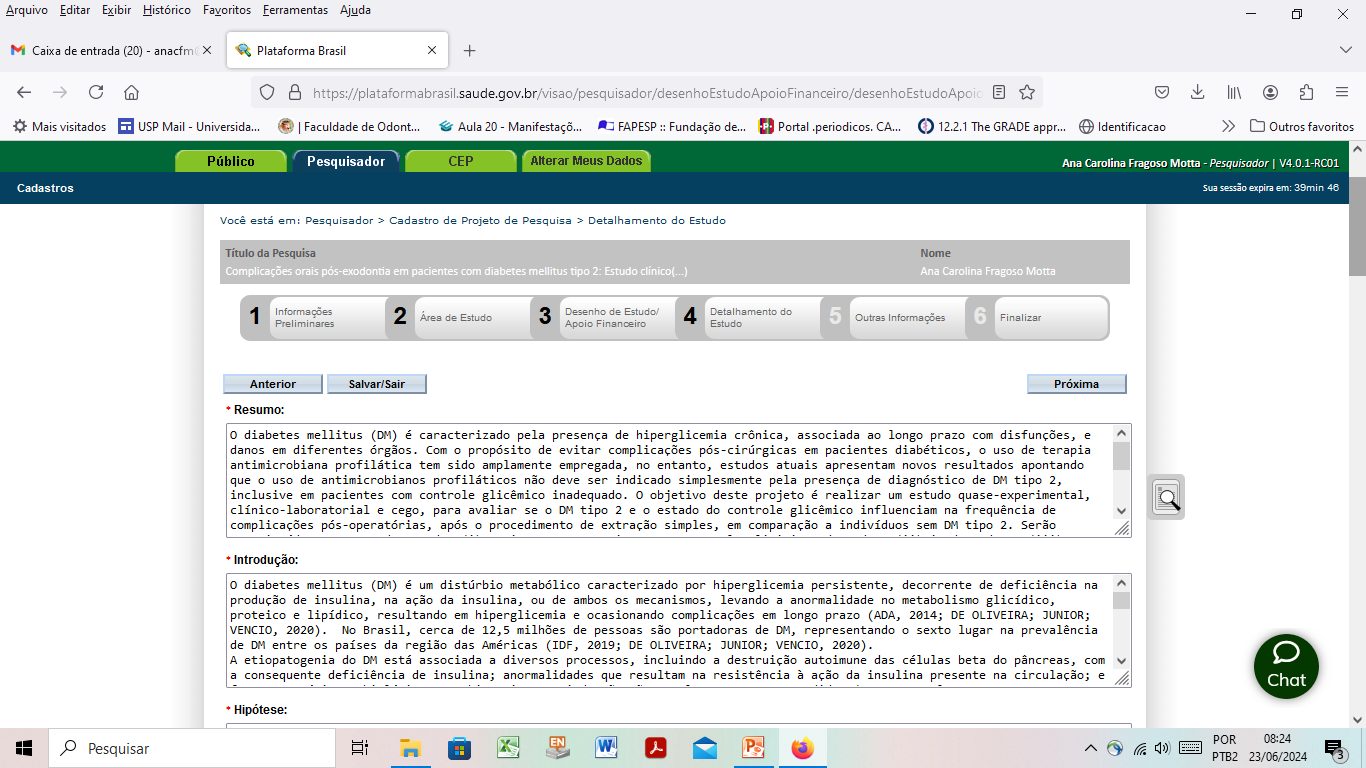 Recomendação: Faça o seu projeto como “espelho “do formulário da PB
Detalhamento do estudo
Bate-papo com a equipe do CEP-FORP/USP
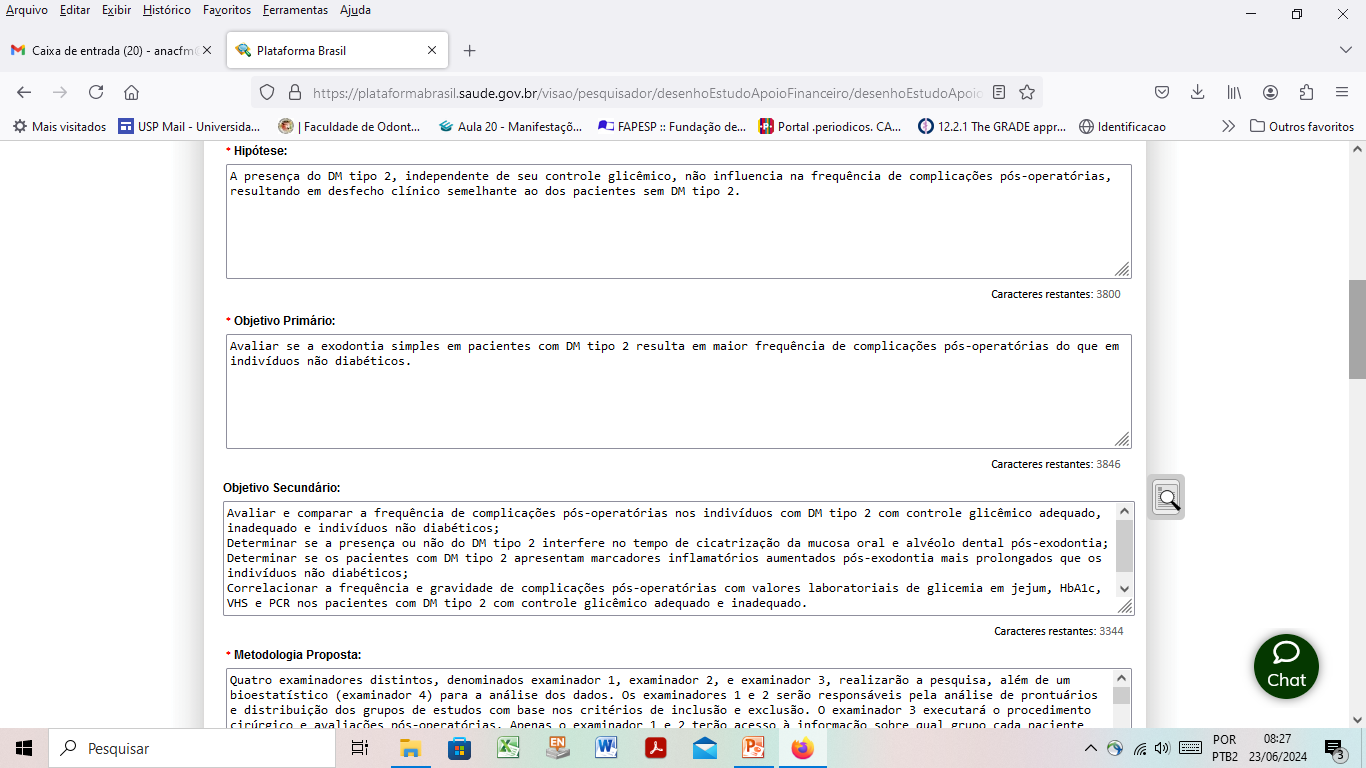 Detalhamento do estudo
Bate-papo com a equipe do CEP-FORP/USP
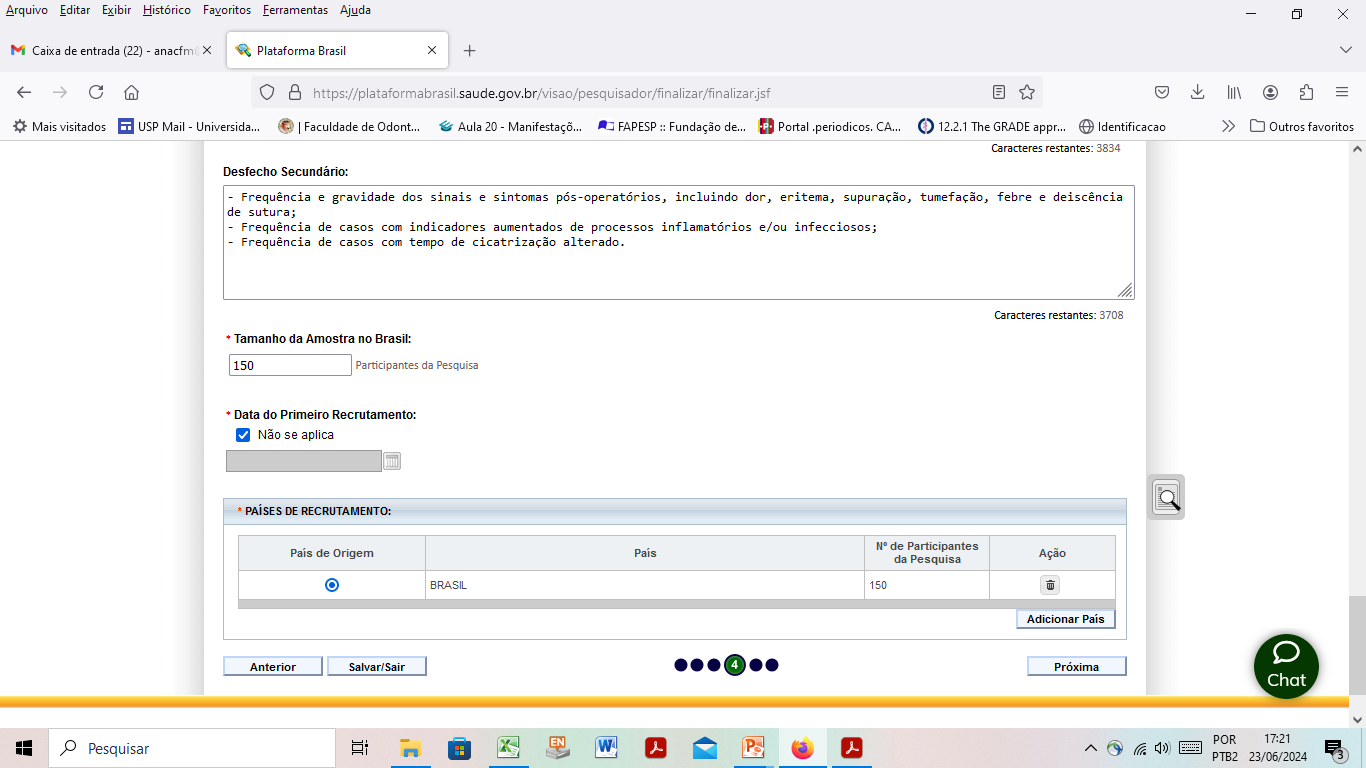 Atenção: este número deve ser igual em todos os campos referentes ao número de participantes
Outras informações
Bate-papo com a equipe do CEP-FORP/USP
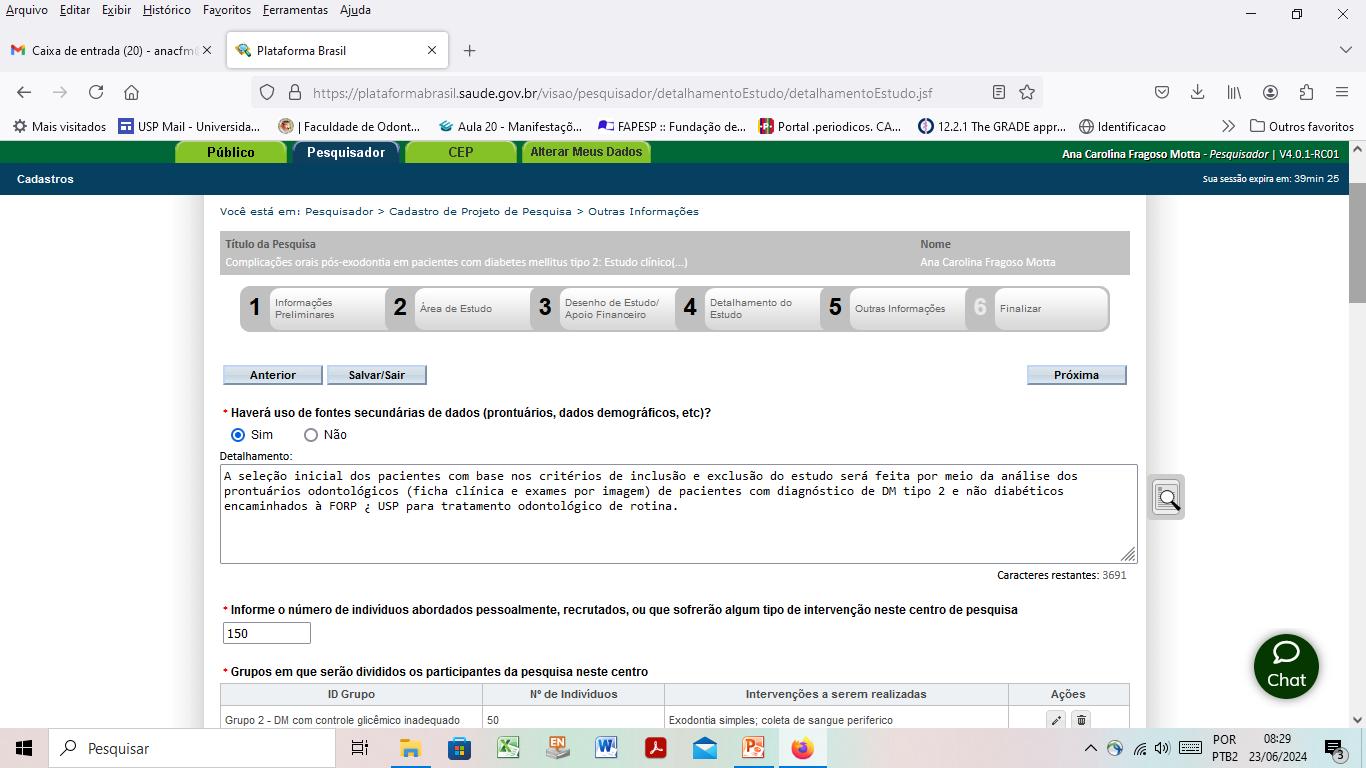 Este número é o que aparecerá na Folha de Rosto  ele não pode ser diferente do informado no item “Tamanho da Amostra” no Detalhamento do estudo.
Bate-papo com a equipe do CEP-FORP/USP
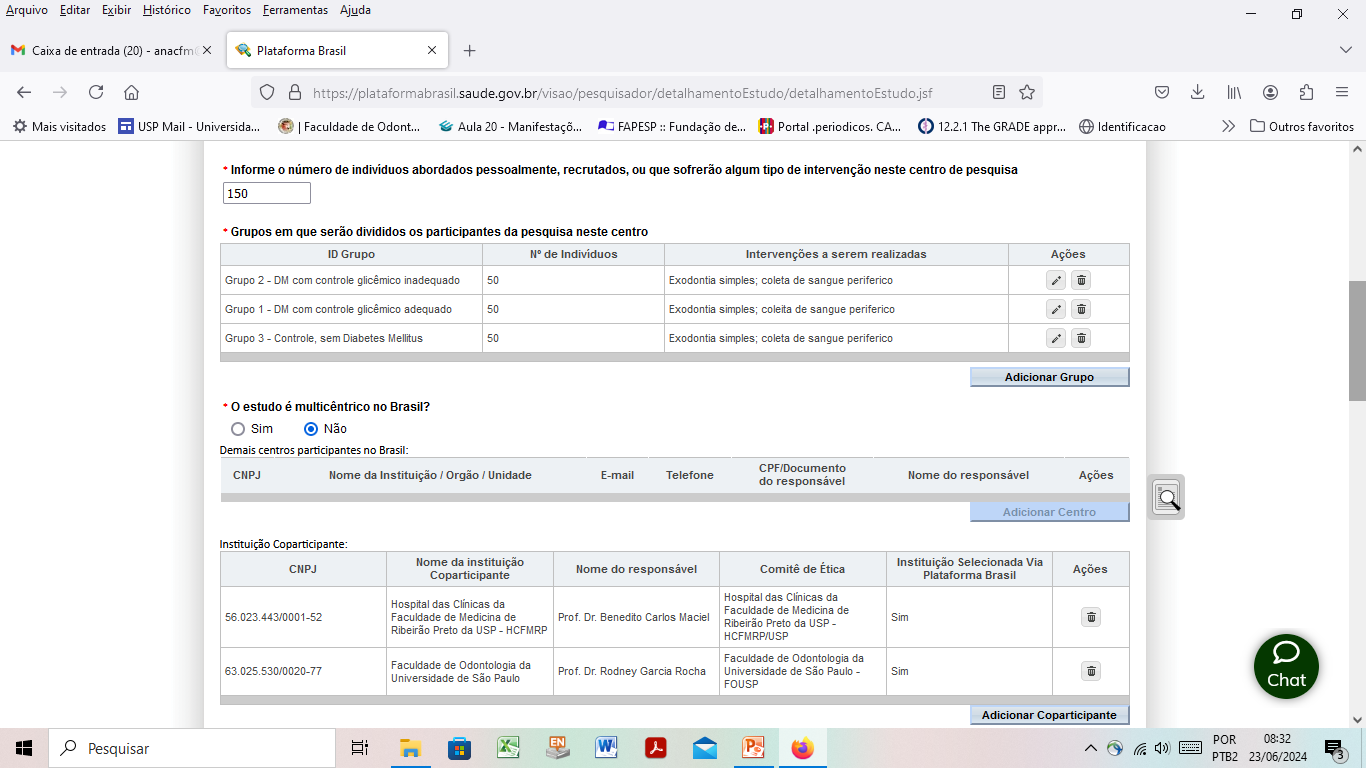 Instituição Coparticipante: compreende-se aquela na qual haverá o desenvolvimento de alguma etapa da pesquisa.
Bate-papo com a equipe do CEP-FORP/USP
Recomendado para todos os estudos com seres humanos, mas pode ser justificada sua isenção em situações em que  não seja possível  o contato com o participante.
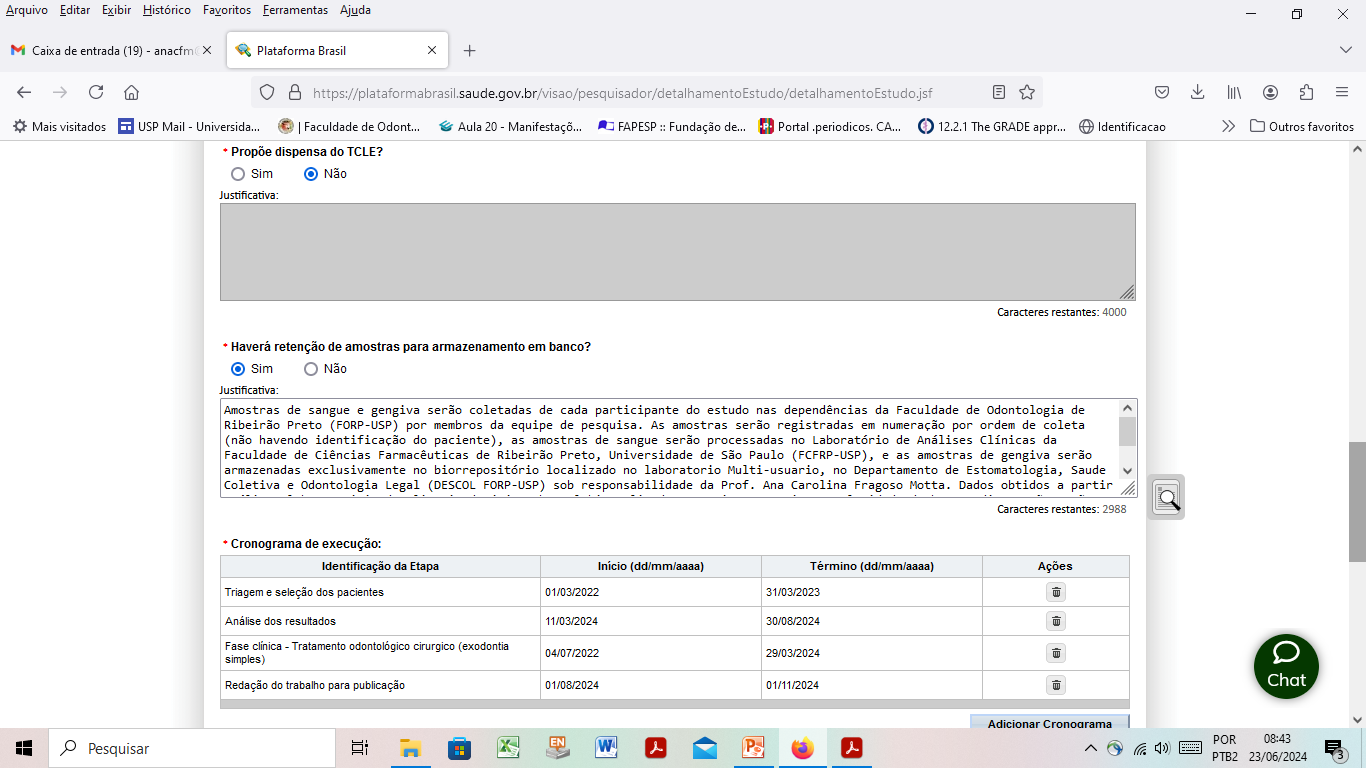 Exemplo: criação de um biorepositório
Sempre planejar o início do projeto pelo menos 2 meses a partir da submissão do protocolo ao CEP
Início da finalização
Bate-papo com a equipe do CEP-FORP/USP
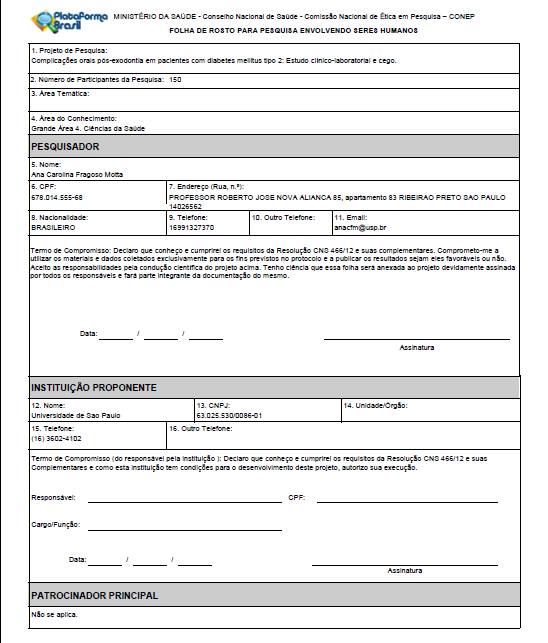 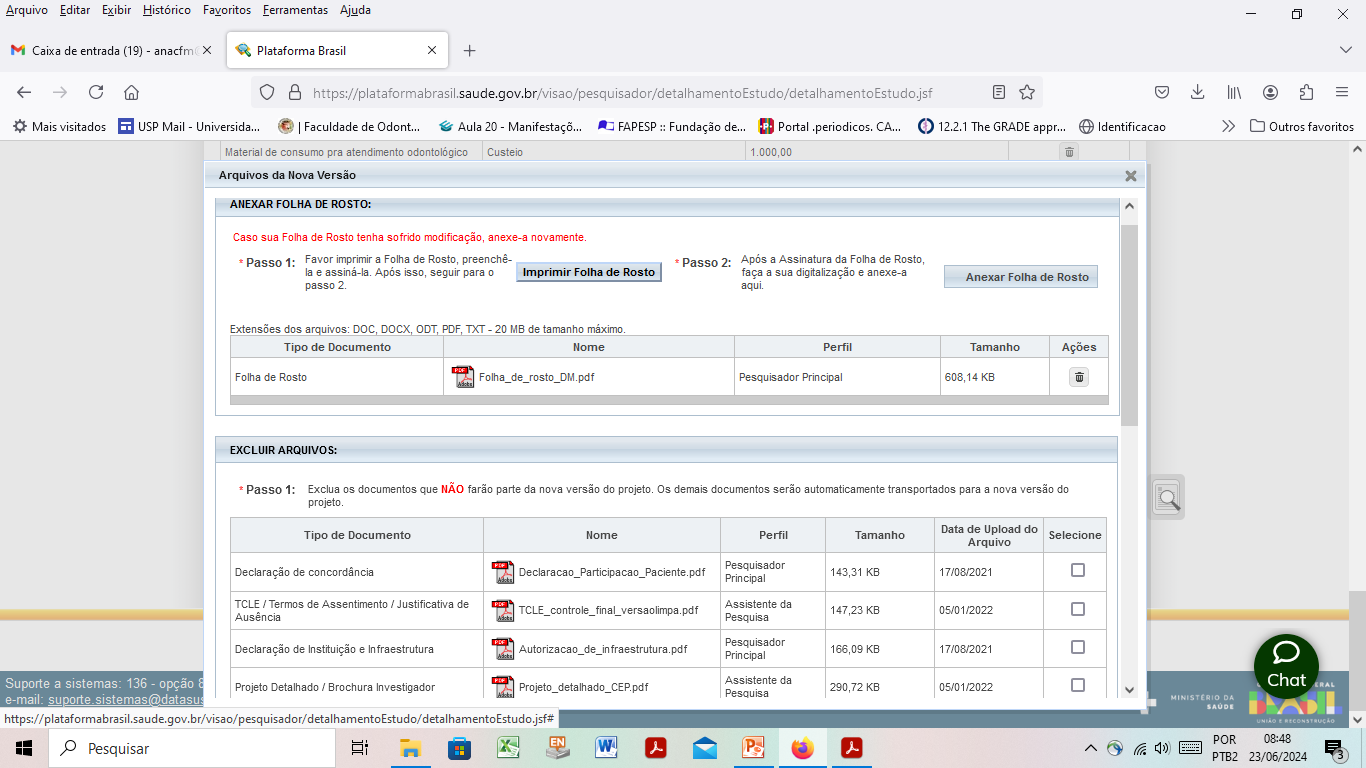 Bate-papo com a equipe do CEP-FORP/USP
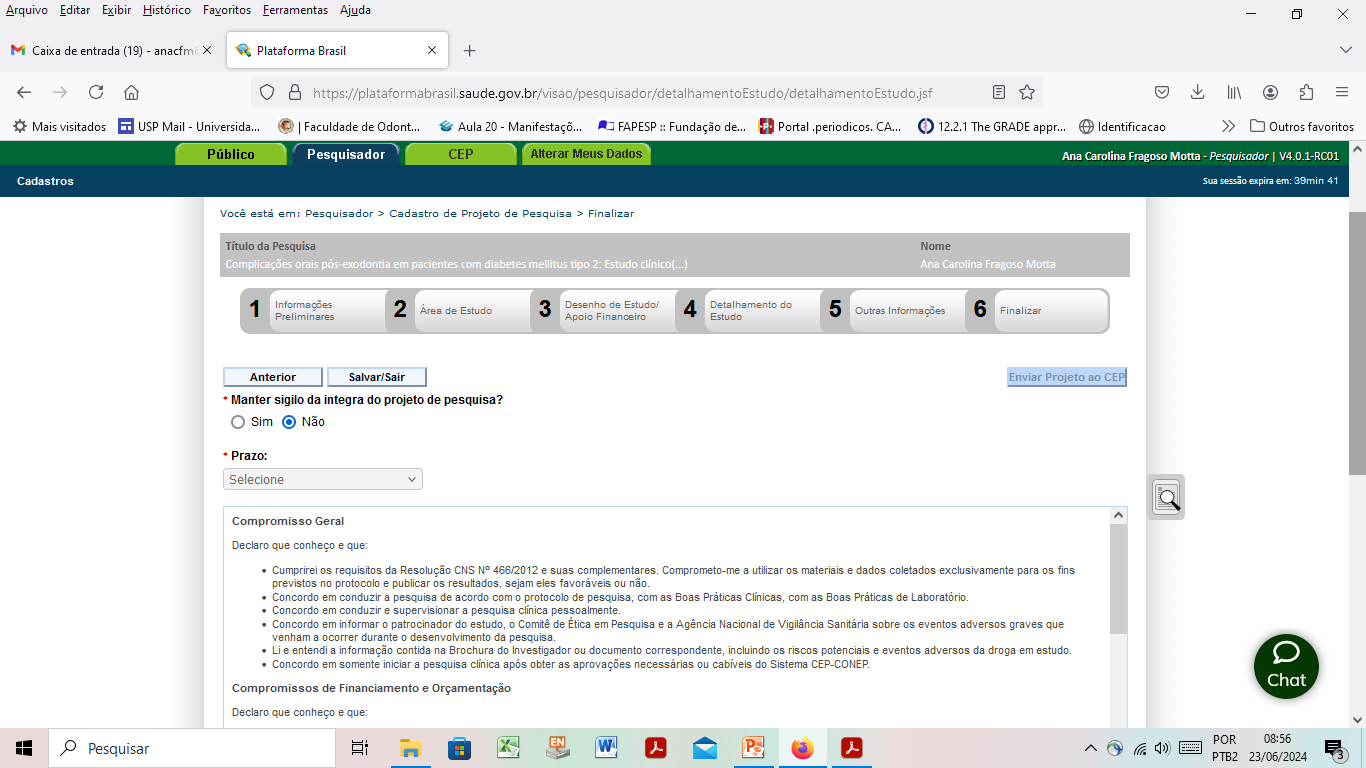 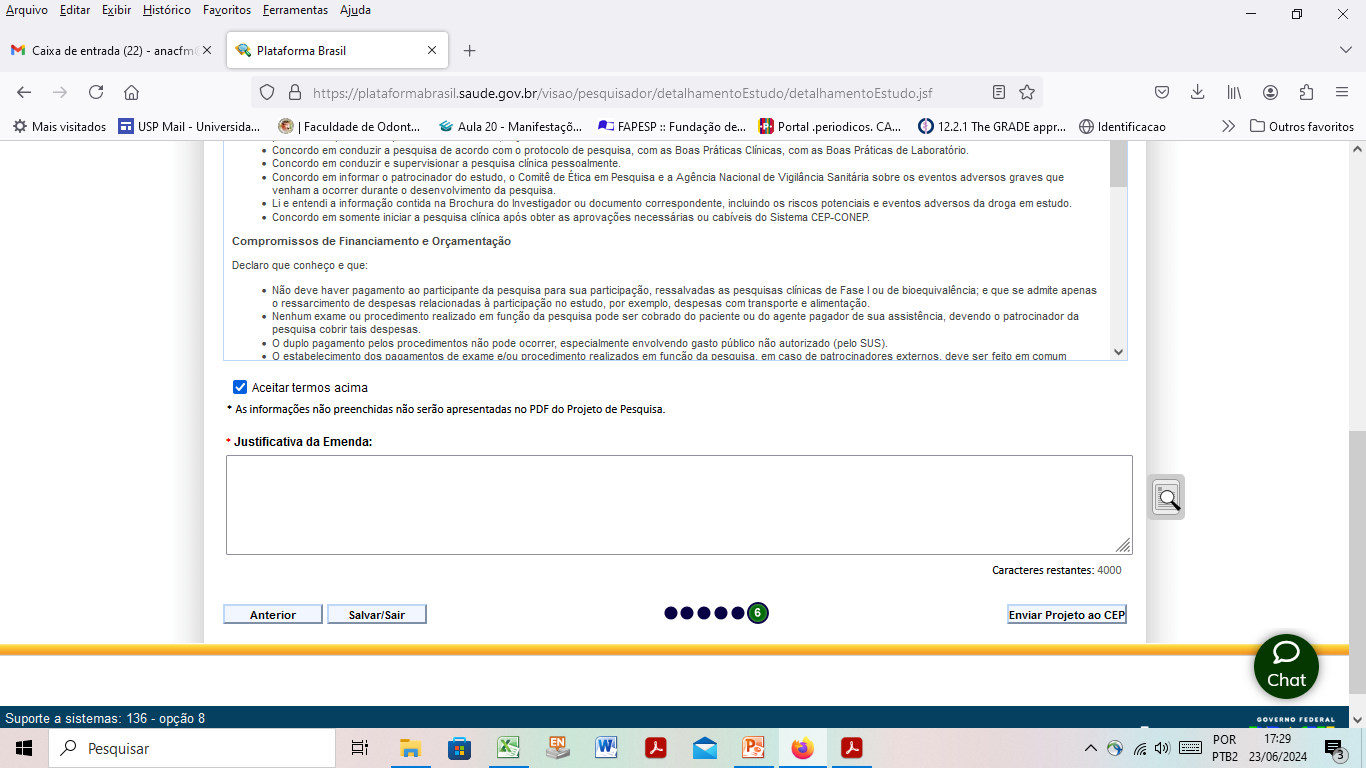 Programa
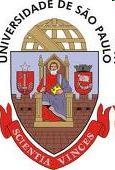 Acesso às normas e formulários do CEP – FORP/USP 
Cadastro do pesquisador
2.1 CNPJ da instituição principal – FORP/USP
3. Navegando pela Plataforma Brasil
3.1 Detalhamento do estudo
3.2 Outras informações
3.3 Finalizar
4. Considerações finais
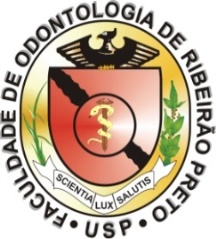 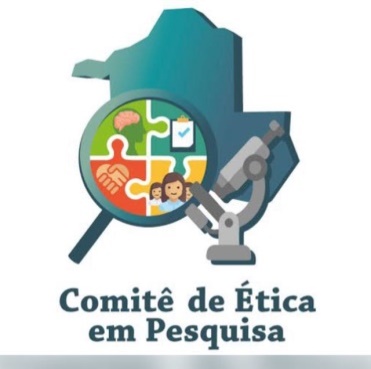 FORP/USP
Bate-papo com a equipe do CEP-FORP/USP
Considerações finais
Projetos desenvolvidos na FORP e/ou com pesquisador responsável da FORP devem indicar a FORP como instituição proponente. 

Montar seu protocolo de pesquisa como espelho do formulário da Plataforma Brasil facilita a elaboração do protocolo.

Todos os itens referentes a tamanho de amostra devem ser iguais.

Dispensa do TCLE/TALE pode ser justificadamente solicitada pelo pesquisador responsável ao Sistema CEP/CONEP, para apreciação. 

Atenção ao início do cronograma – estimar pelo menos 2 meses a partir da submissão ao CEP

Folha de rosto deve ser anexada com assinatura do pesquisador responsável e do dirigente da instituição proponente.
Bate-papo com a equipe do CEP-FORP/USP
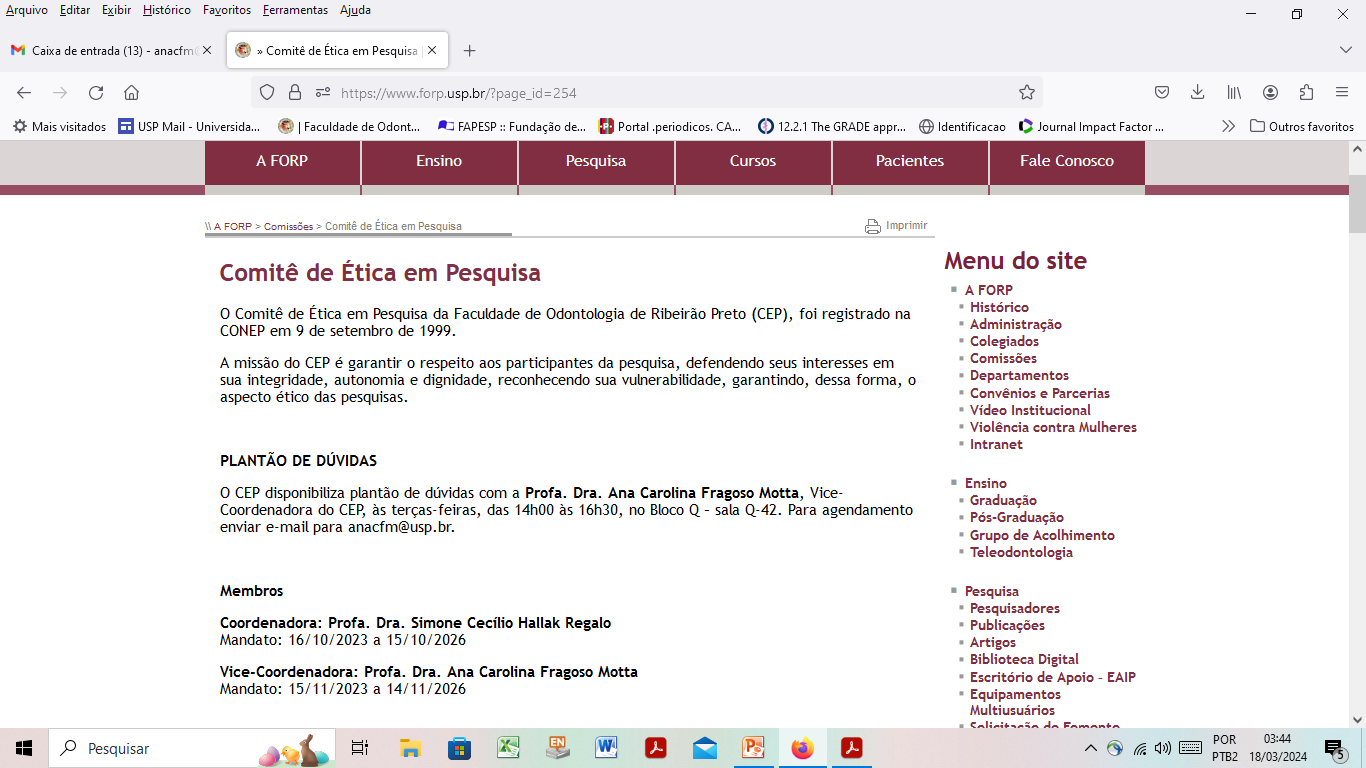 Bate-papo com a equipe do CEP-FORP/USP
Bibliografia recomendada
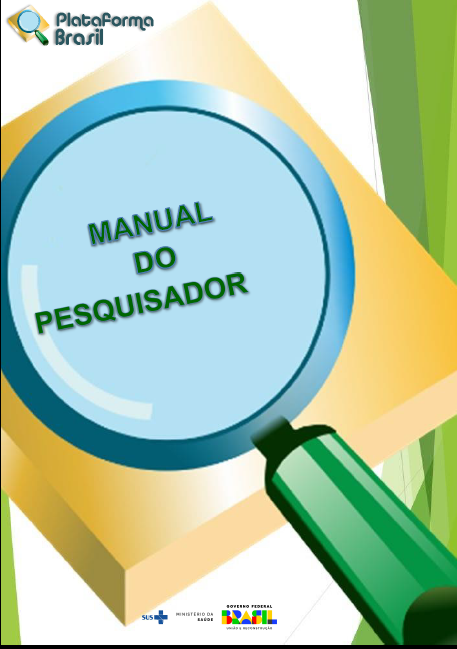 Link  no site do CEP-FORP  que direciona para a página principal da Plataforma Brasil
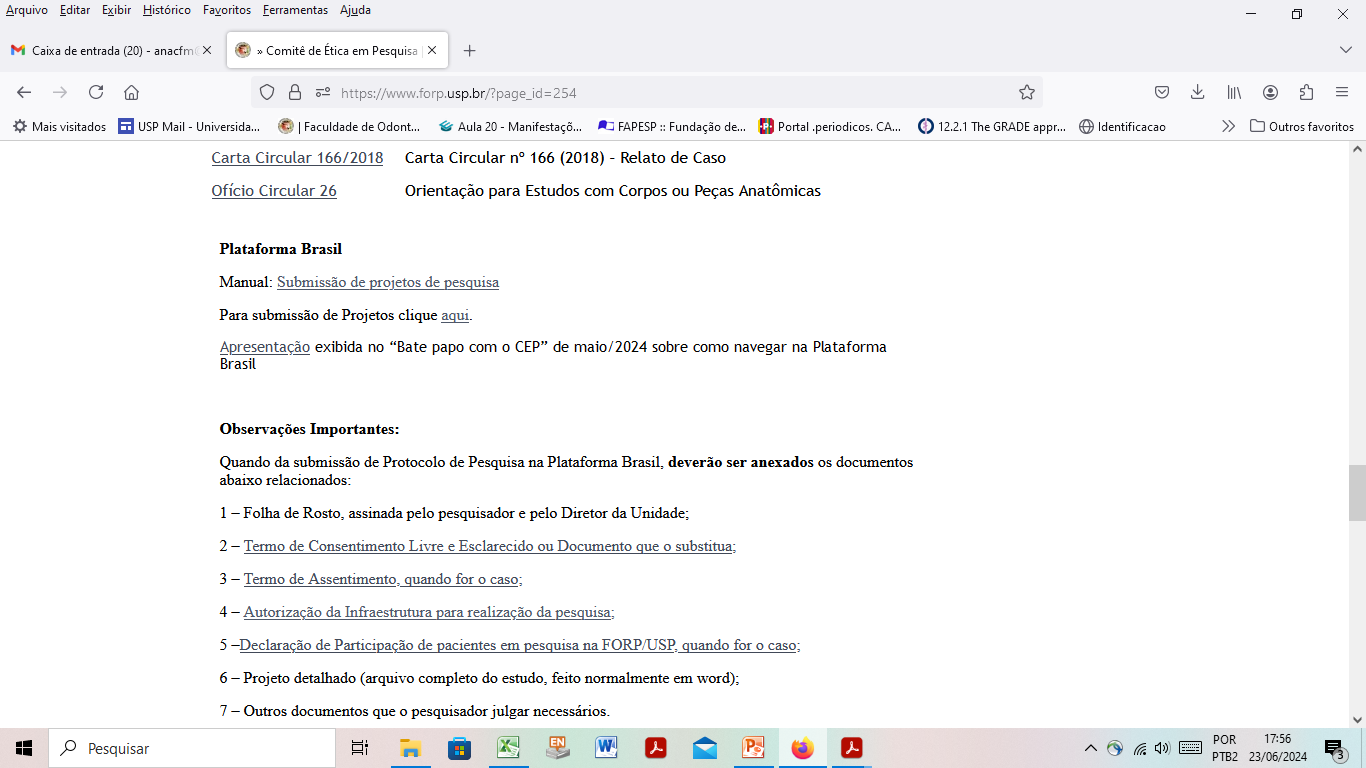 Agradecimentos
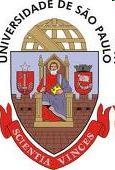 Membros
Profa. Dra. Simone Cecílio Hallak Regalo (Coordenação)
Profa. Dra. Ana Carolina F. Motta (Vice-Coordenação)
Profa. Dra. Flávia Aparecida Chaves MessoraProf. Dr. Michel Reis MessoraProf. Dr. José Tarcísio Lima FerreiraProf. Dr. Murilo Fernando Neuppmann FeresProf. Dr. Wilson Mestriner JúniorProf. Dr. Rodrigo GaloProf. Dr. Valdir Antonio MugliaProfa. Dra. Selma SiéssereProfa. Dra. Aline Evangelista de Souza Gabriel
Prof. Dr. Jardel Francisco Mazzi ChavesSr. Francisco Eduardo Magazoni
Sra. Diva Gonçalves dos Santos Palucci
Sr. Juliano Pratti Mercantil (Seção Técnica de Informática)Sra. Melissa de Oliveira Melchior (DOR)Sra. Patrícia Marchi (DOR)Sra. Viviane de Cássia Oliveira (DMDP)Sra. Ana Paula Macedo (DMDP)
Sr. Gilberto André e Silva (DMFPB)Sr. Luiz Gustavo de Sousa (DBBO)
Especial ao nosso secretário: Carlos Feitosa dos Santos
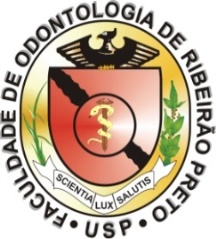 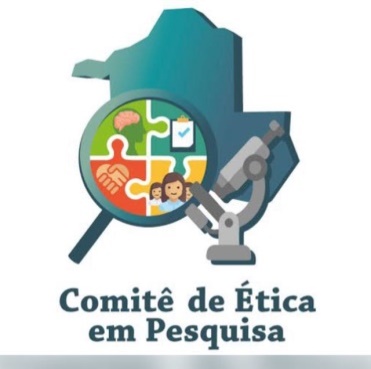 FORP/USP